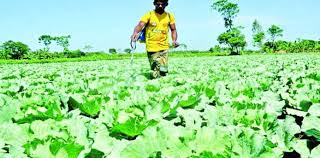 সবাইকে শুভেচ্ছা
পরিচিতি
আজকের পাঠ
শ্রেণীঃ- দশম
বিষয়ঃ- ব্যবসায় উদ্যোগ
অধ্যায়ঃ- তৃতীয়
সময়ঃ ৫০ মিনিট
জসীম উদ্দিন
সহকারি শিক্ষক (আইসিটি)
জয়সিদ্ধি উচ্চ বিদ্যালয়
ইটনা, কিশোরগঞ্জ।
E-mail: jasimuddin10682@gmail.com
ছবিতে কী দেখা যাচ্ছে ?
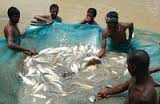 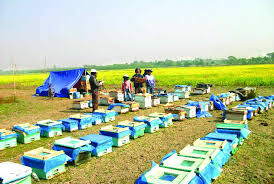 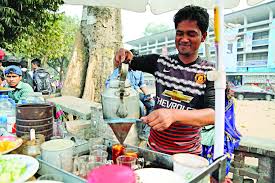 হাঁস পালন
মৎস চাষ
মৌমাছি চাষ
আত্মকর্মসংস্থানমূলক কাজ
আজকের পাঠ
আত্মকর্মসংস্থান
শিখনফল
১। আত্মকর্মসংস্থানের ধা্রণা ব্যাখ্যা করতে পারবে।
২। আত্মকর্মসংস্থান ও উদ্যোগের মধ্যে সম্পর্ক ব্যাখ্যা করতে পারবে।
৩। আত্মকর্মসংস্থানের  প্রয়োজনীয়তা বলতে পারবে।
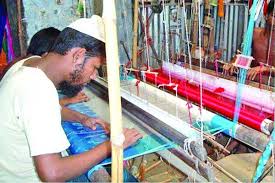 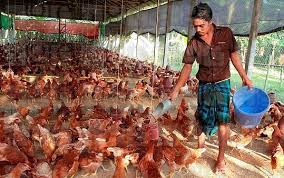 বৃহদায়তন ব্যবসায়
আত্মকর্মসংস্থানমূলক পেশা
স্বাধীন পেশা
সামাজিক মর্যাদা বৃদ্ধি
আত্নকর্মসংস্থানের
প্রয়োজনীয়তা
গ্রামীণ অর্থনীতির উন্নয়ন
আয় বৃদ্ধির সম্ভাবনা অসীম
দেশপ্রেম জাগ্রত হয়
বেকারত্ন হ্রাস
চাকুরি
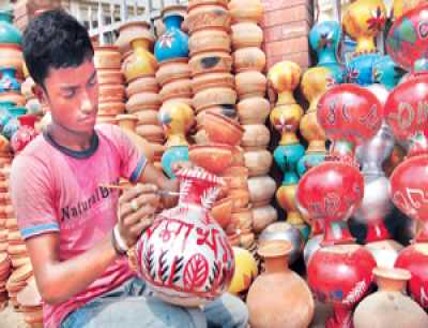 আত্মকর্মসংস্থান
ব্যবসায়
একক কাজ
১। বাংলাদেশের অর্থনীতিতে আত্মকর্মসংস্থানের ভূমিকা আছে কি ?
    পক্ষে অথবা বিপক্ষে তোমার মতামত দাও।
মূল্যায়নঃ১।  তোমার এলাকায় আছে এমন দুইটি আত্মকর্মসংস্থানমূলক পেশার নাম বল ?২।  উদ্যোক্তা কাকে বলে ?৩। কর্মসংস্থান কত প্রকার ?৪।  দুইটি কর্মসংস্থানের নাম বল ?
বাড়ির কাজ
কোন কোন পেশাকে আত্মকর্মসংস্থানমূলক পেশা বলে তুমি মনে কর? তা কারণসহ ব্যাখ্যা কর ।
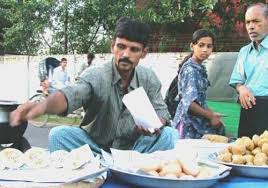 সবাইকে ধন্যবাদ